YEAR-END
2024
PERFORMANCE REVIEW
Lorem ipsum odor amet, consectetuer adipiscing elit. Et laoreet egestas egestas sollicitudin; eleifend ac risus. Auctor pretium consectetur rhoncus morbi torquent phasellus vehicula habitasse vivamus. Gravida dolor nascetur finibus ultrices inceptos rhoncus hac pretium ornare. Curae montes nulla commodo conubia eros consectetur. Eu rhoncus magna ullamcorper cursus torquent.
2024 SUMMARY
01
02
03
04
05
06
Add title here
Add title here
Add title here
Add title here
Add title here
Add title here
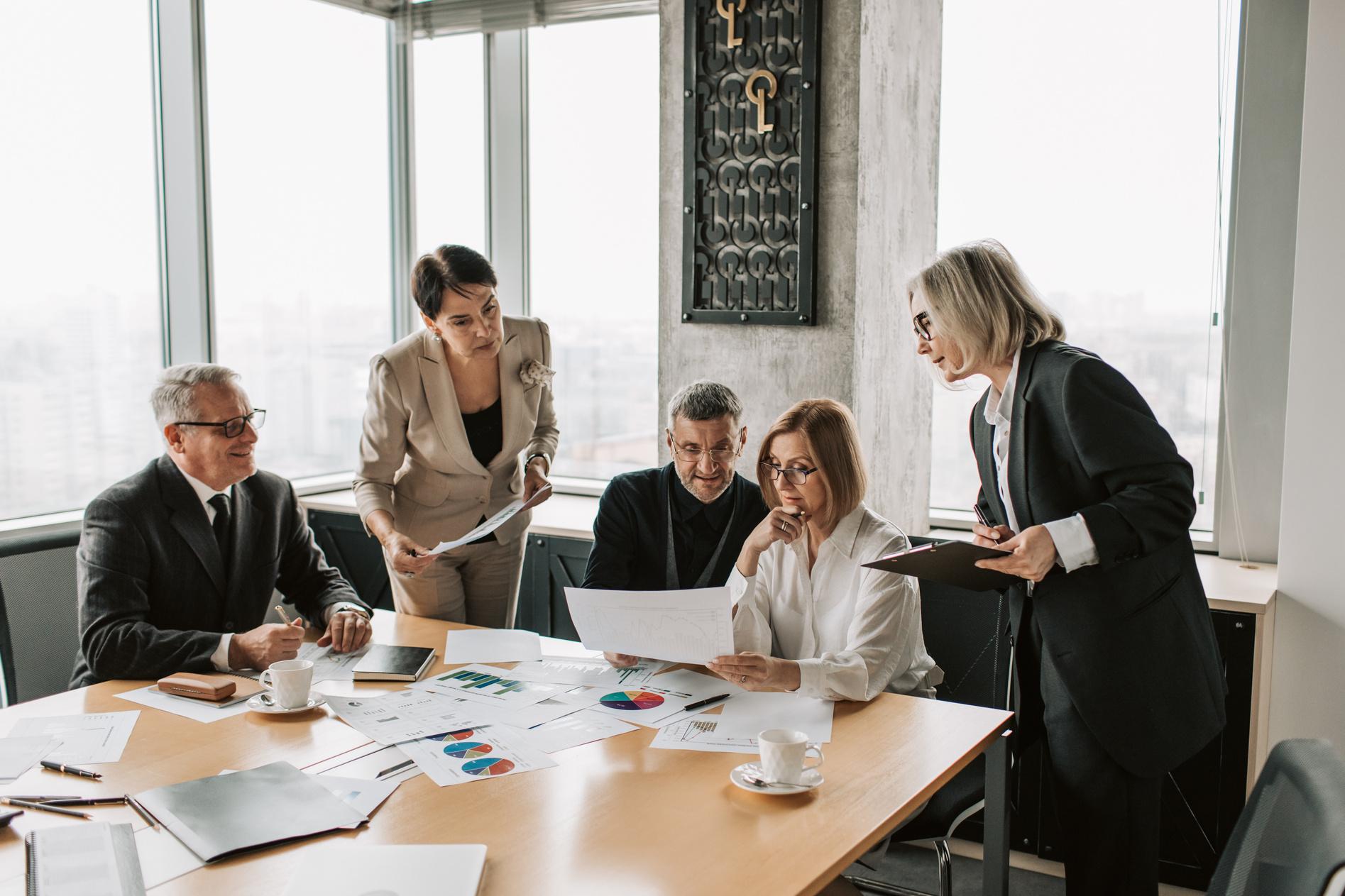 TABLE OF CONTENTS
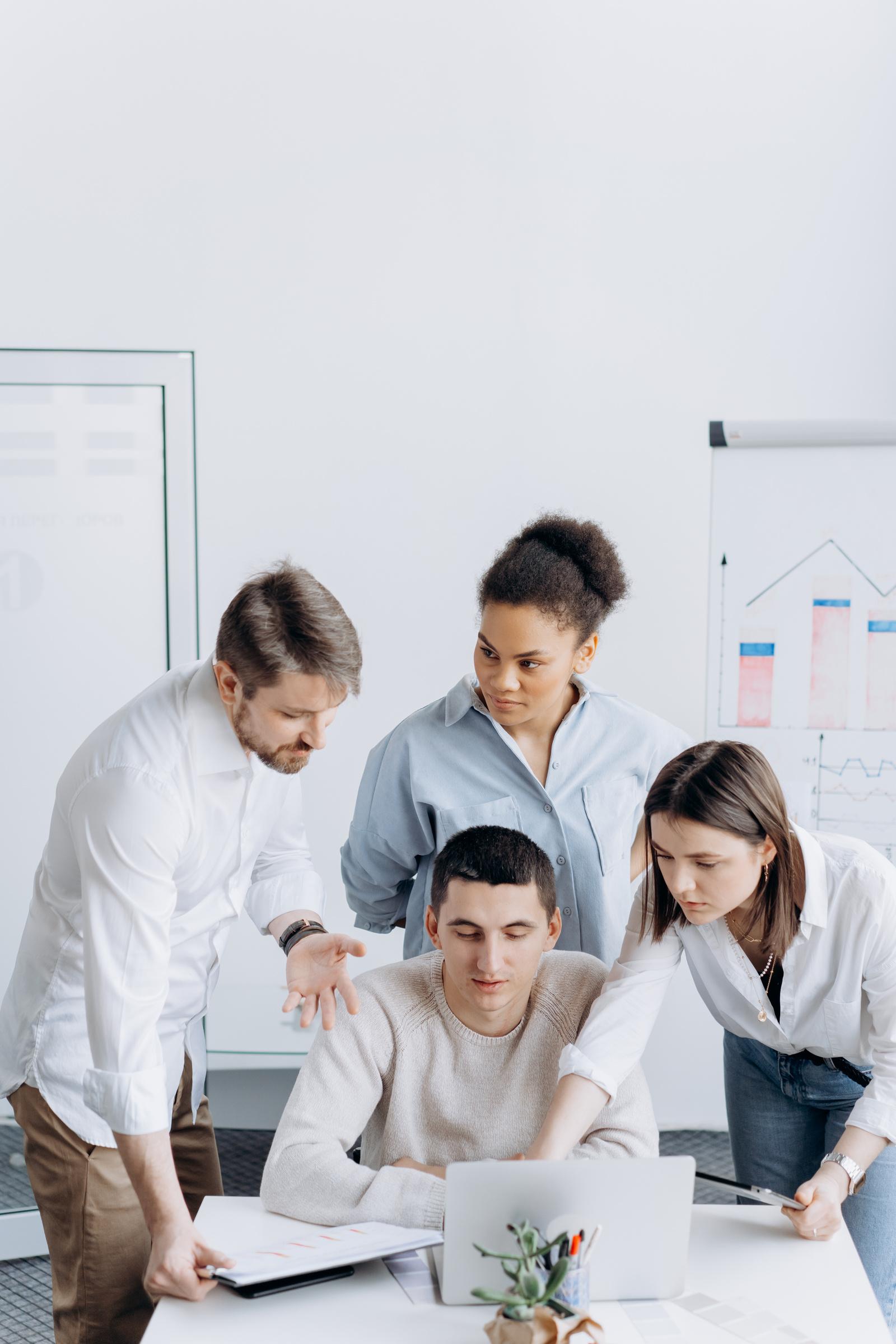 AGENDA
Lorem ipsum odor amet, consectetuer adipiscing elit. Et laoreet egestas egestas sollicitudin; eleifend ac risus.
POINT 01
POINT 02
POINT 03
Lorem ipsum odor amet, consectetuer adipiscing elit. Et laoreet egestas egestas sollicitudin; eleifend ac risus.
Lorem ipsum odor amet, consectetuer adipiscing elit. Et laoreet egestas egestas sollicitudin; eleifend ac risus.
Lorem ipsum odor amet, consectetuer adipiscing elit. Et laoreet egestas egestas sollicitudin; eleifend ac risus.
KEY POINTS
Lorem ipsum odor amet, consectetuer adipiscing elit. Et laoreet egestas egestas sollicitudin; eleifend ac risus.
POINT 04
POINT 01
POINT 02
POINT 03
Lorem ipsum odor amet, consectetuer adipiscing elit. Et laoreet egestas egestas sollicitudin; eleifend ac risus.
Lorem ipsum odor amet, consectetuer adipiscing elit. Et laoreet egestas egestas sollicitudin; eleifend ac risus.
Lorem ipsum odor amet, consectetuer adipiscing elit. Et laoreet egestas egestas sollicitudin; eleifend ac risus.
Lorem ipsum odor amet, consectetuer adipiscing elit. Et laoreet egestas egestas sollicitudin; eleifend ac risus.
SECTION 01
ADD SECTION HERE
Lorem ipsum odor amet, consectetuer adipiscing elit. Et laoreet egestas egestas sollicitudin; eleifend ac risus.
STATISTICS
Lorem ipsum odor amet, consectetuer adipiscing elit. Et laoreet egestas egestas sollicitudin; eleifend ac risus.
45%
68%
32%
POINT 01
POINT 02
POINT 03
Lorem ipsum odor amet, consectetuer adipiscing elit. Et laoreet egestas egestas sollicitudin; eleifend ac risus.
Lorem ipsum odor amet, consectetuer adipiscing elit. Et laoreet egestas egestas sollicitudin; eleifend ac risus.
Lorem ipsum odor amet, consectetuer adipiscing elit. Et laoreet egestas egestas sollicitudin; eleifend ac risus.
+64%
+59%
POINT 03
+45%
POINT 04
POINT 01
+38%
+27%
POINT 02
POINT 05
SURVEY RESULTS
Do you believe that our product improved communication in the client’s daily lives?
Did our product innovations improve the user experience?
Are the clients satisfied with the price changes in our subscription?
YES
53%
YES
50%
25%
YES
23%
NO
NO
50%
NO
65%
YEAR-END PERFORMANCE REVIEW
2024
123,456,789
LARGE NUMBER HERE
Q1
Q2
Q3
Q4
(JAN-MAR)
(APR-JUN)
(JUL-SEP)
(OCT-DEC)
YEAR-END PERFORMANCE REVIEW
2024
QUARTERLY MILESTONES
POINT 02
POINT 05
POINT 04
Lorem ipsum odor amet, consectetuer adipiscing elit. Et laoreet egestas egestas sollicitudin; eleifend ac risus.
Lorem ipsum odor amet, consectetuer adipiscing elit. Et laoreet egestas egestas sollicitudin; eleifend ac risus.
Lorem ipsum odor amet, consectetuer adipiscing elit. Et laoreet egestas egestas sollicitudin; eleifend ac risus.
POINT 01
POINT 03
Lorem ipsum odor amet, consectetuer adipiscing elit. Et laoreet egestas egestas sollicitudin; eleifend ac risus.
POINT 06
Lorem ipsum odor amet, consectetuer adipiscing elit. Et laoreet egestas egestas sollicitudin; eleifend ac risus.
Lorem ipsum odor amet, consectetuer adipiscing elit. Et laoreet egestas egestas sollicitudin; eleifend ac risus.
FEATURES
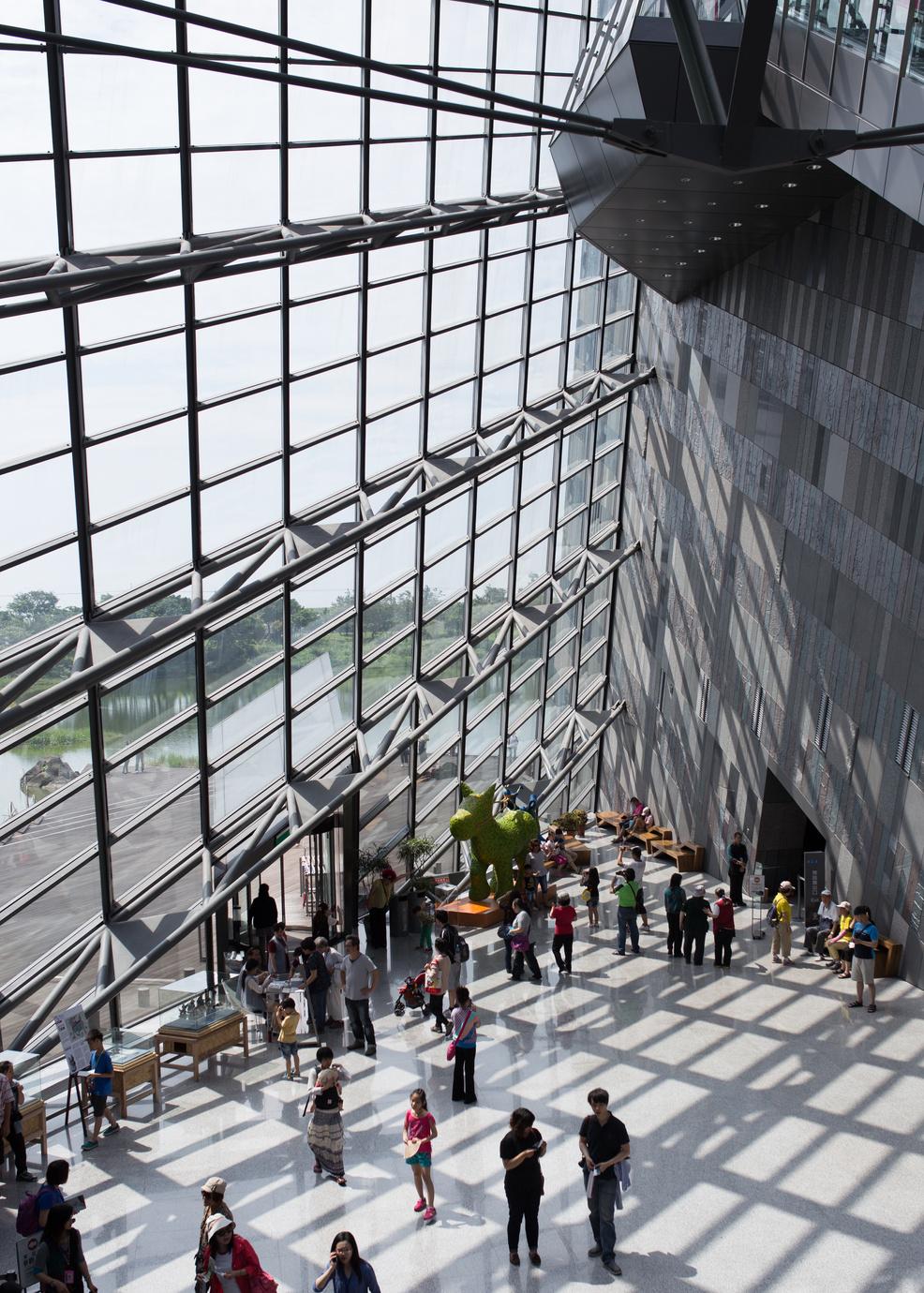 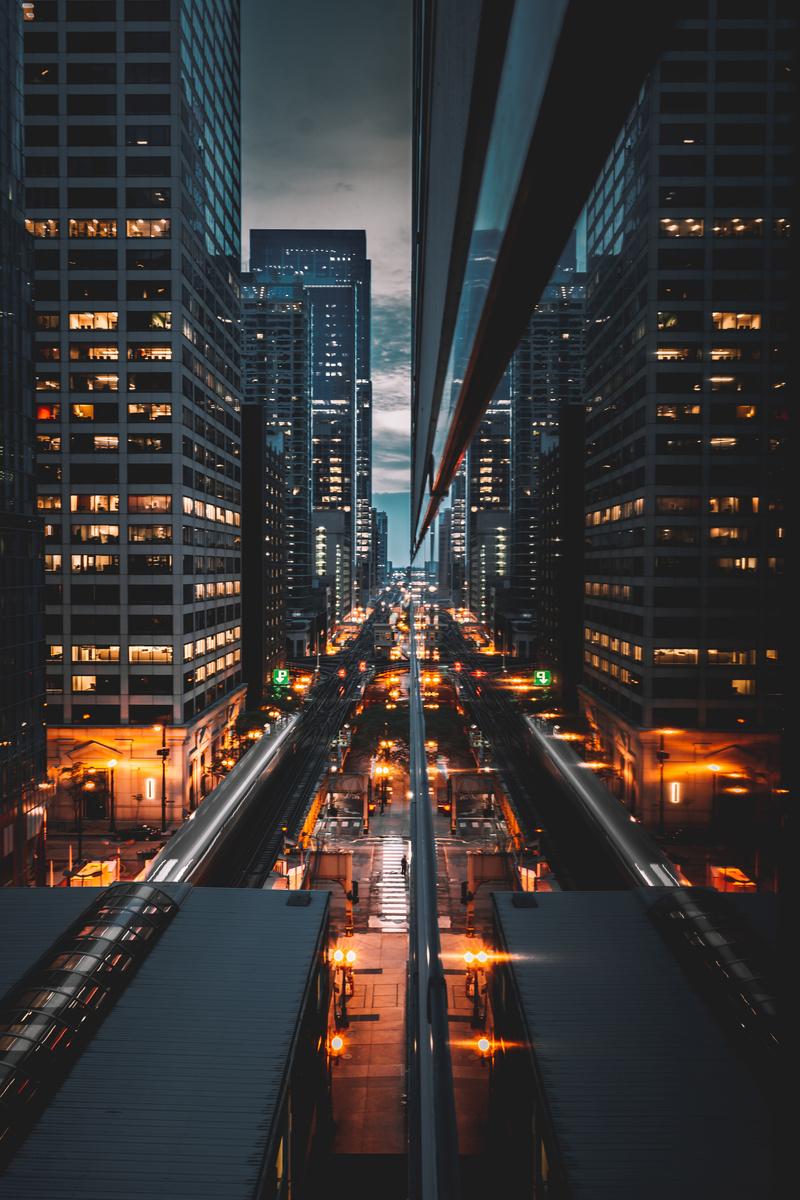 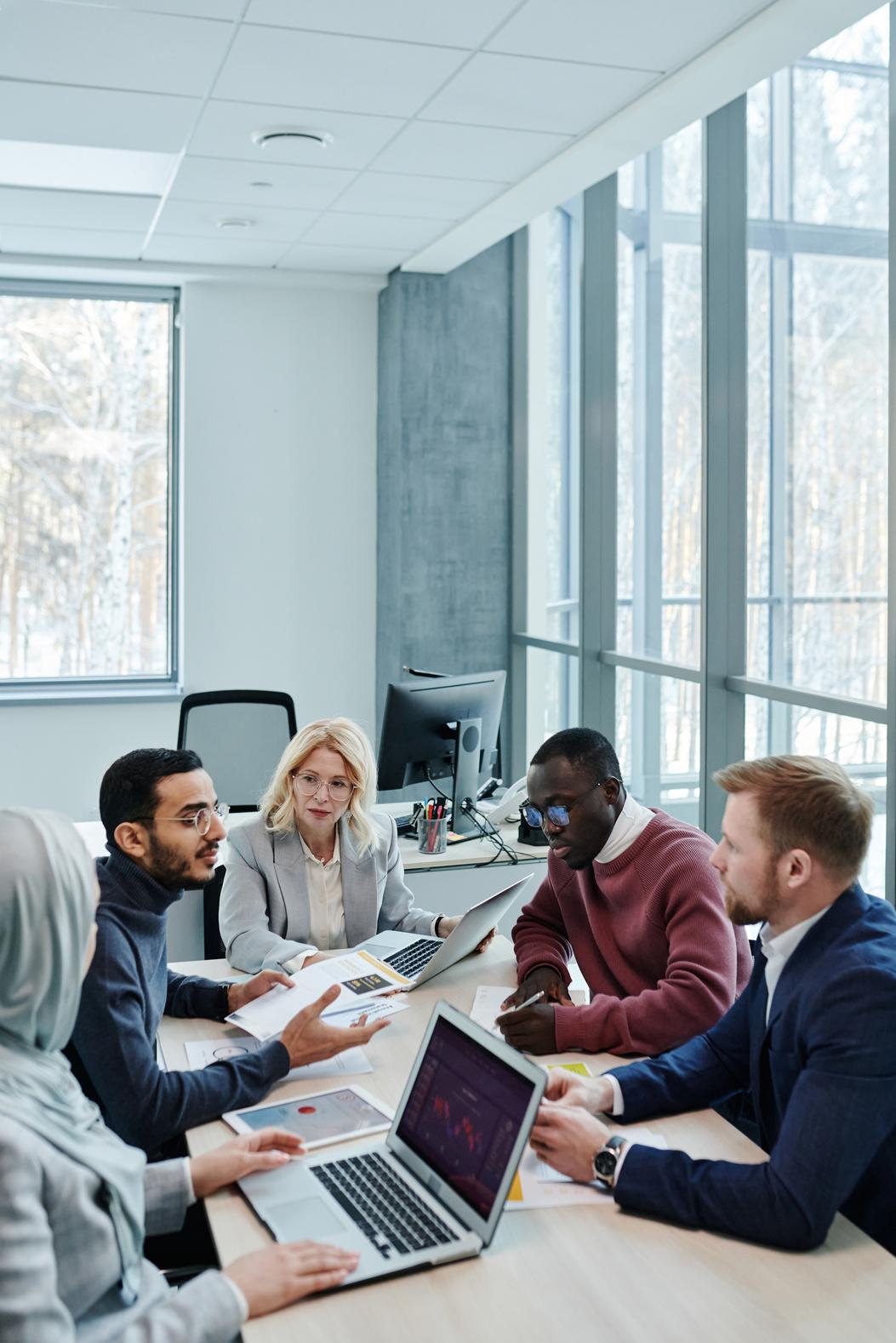 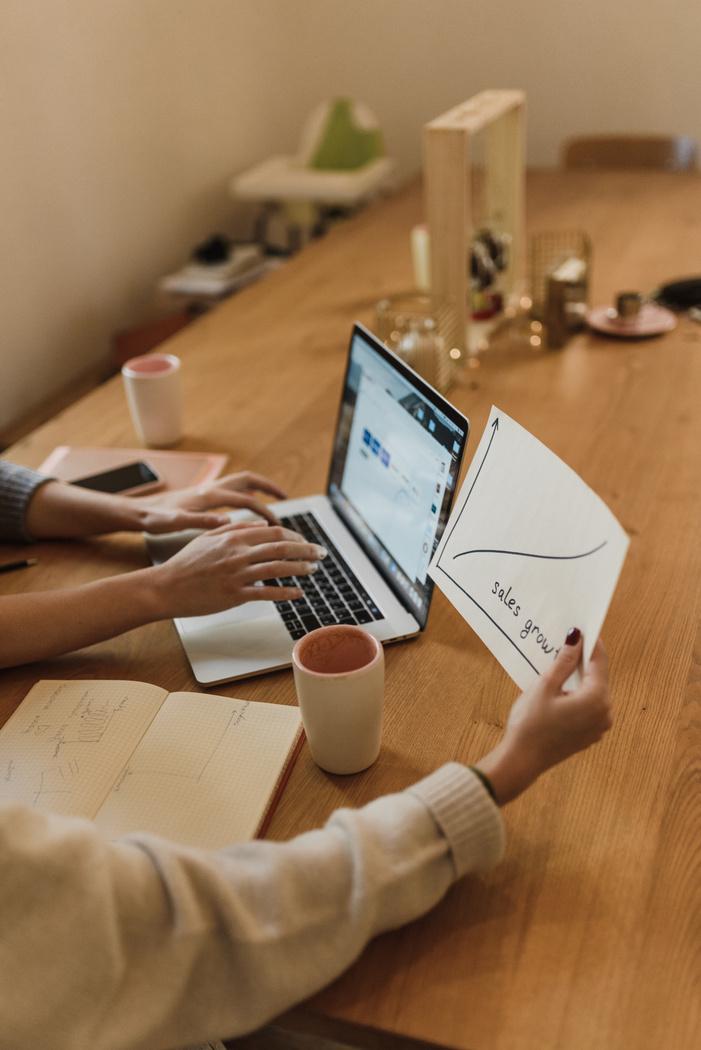 POINT 03
POINT 01
POINT 02
POINT 04
Lorem ipsum odor amet, consectetuer adipiscing elit.
Lorem ipsum odor amet, consectetuer adipiscing elit.
Lorem ipsum odor amet, consectetuer adipiscing elit.
Lorem ipsum odor amet, consectetuer adipiscing elit.
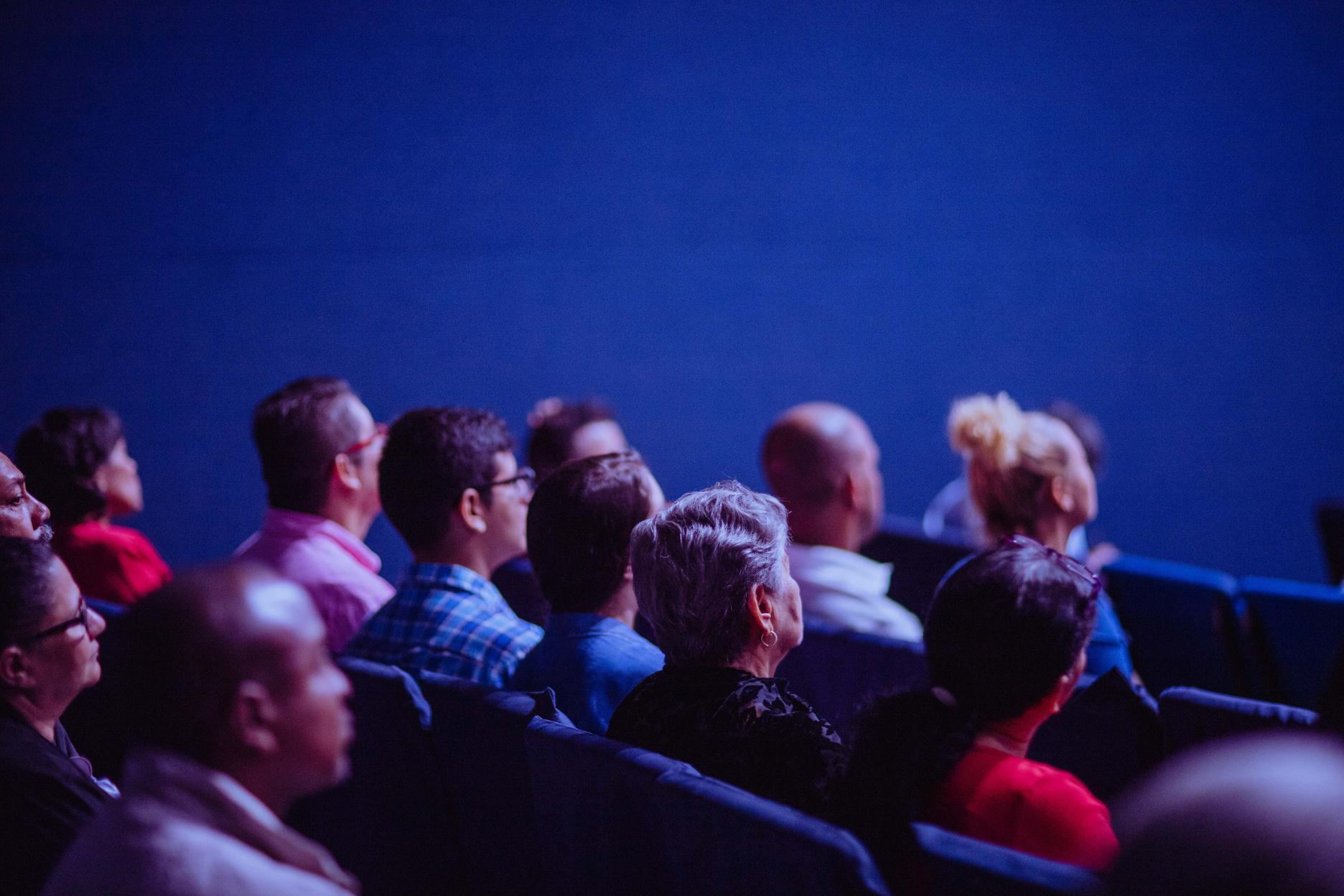 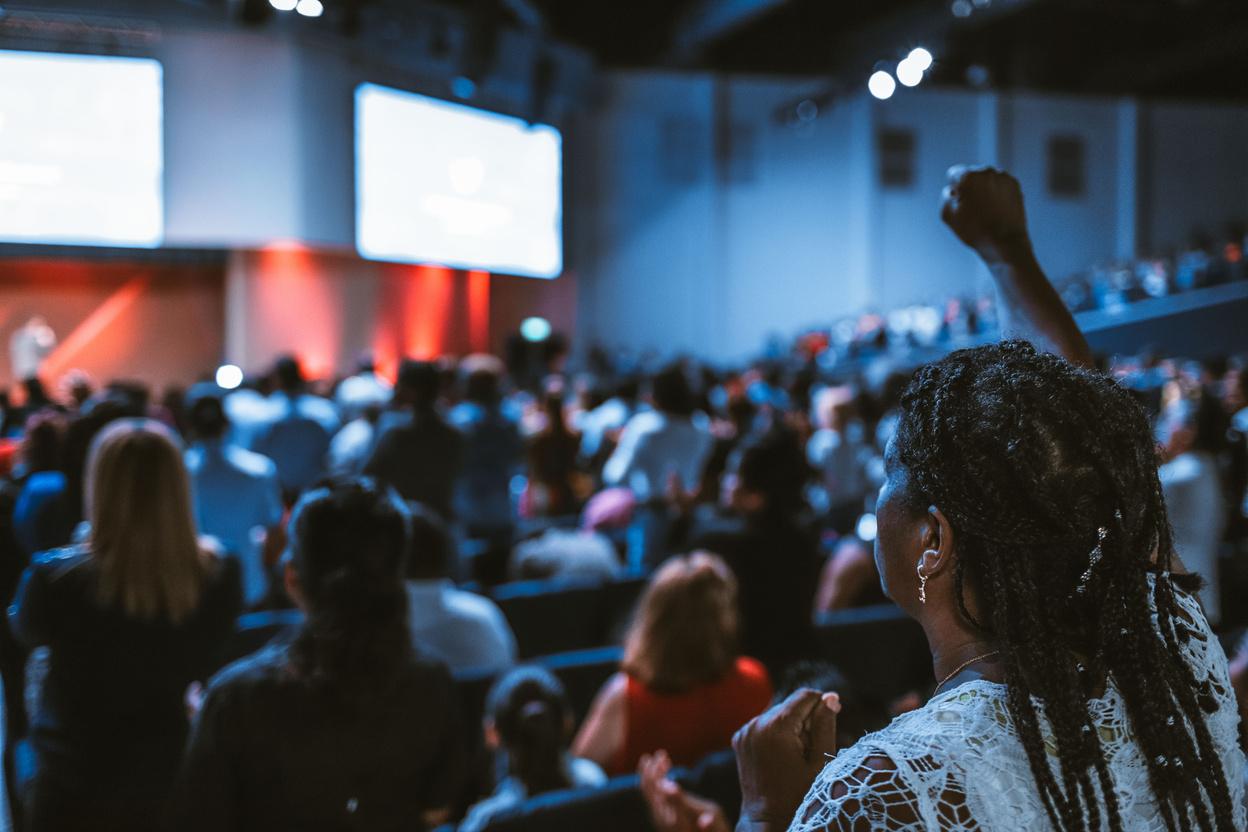 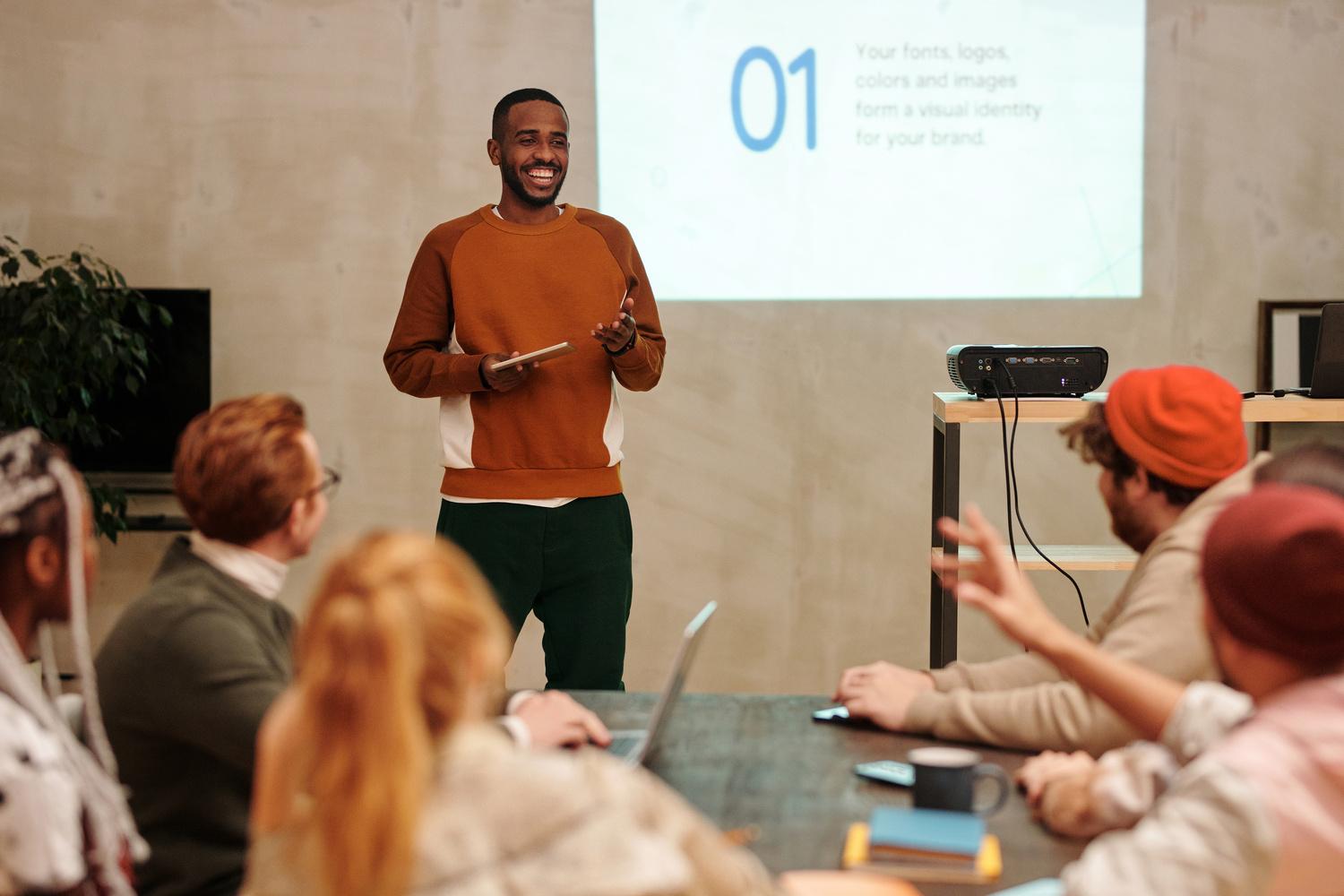 POINT 01
POINT 02
POINT 03
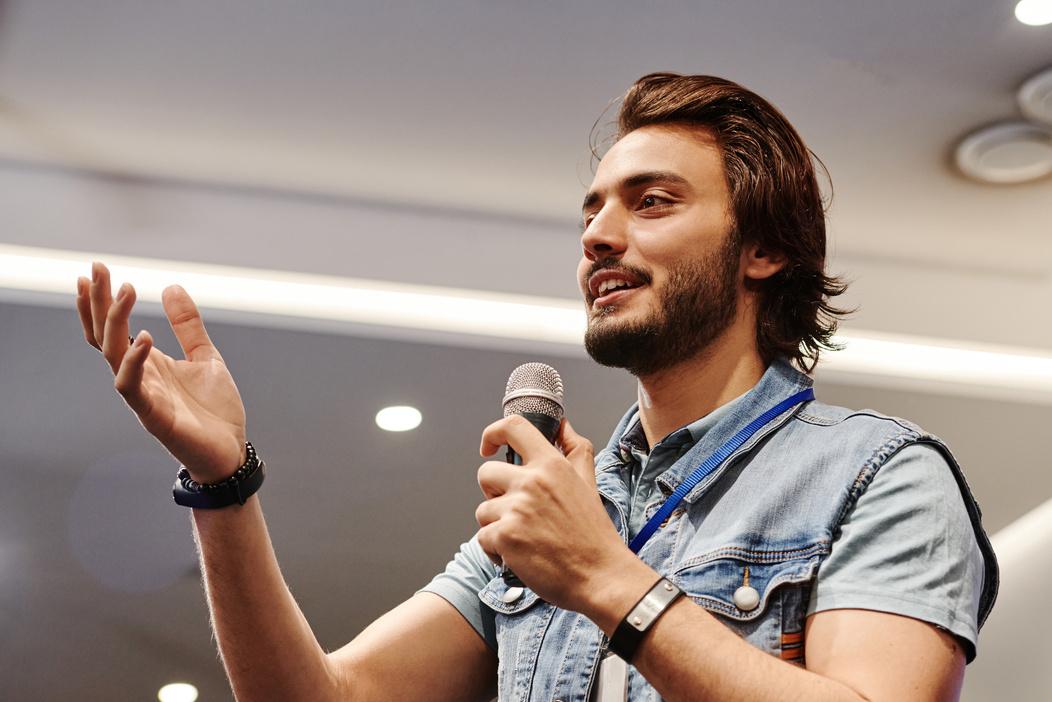 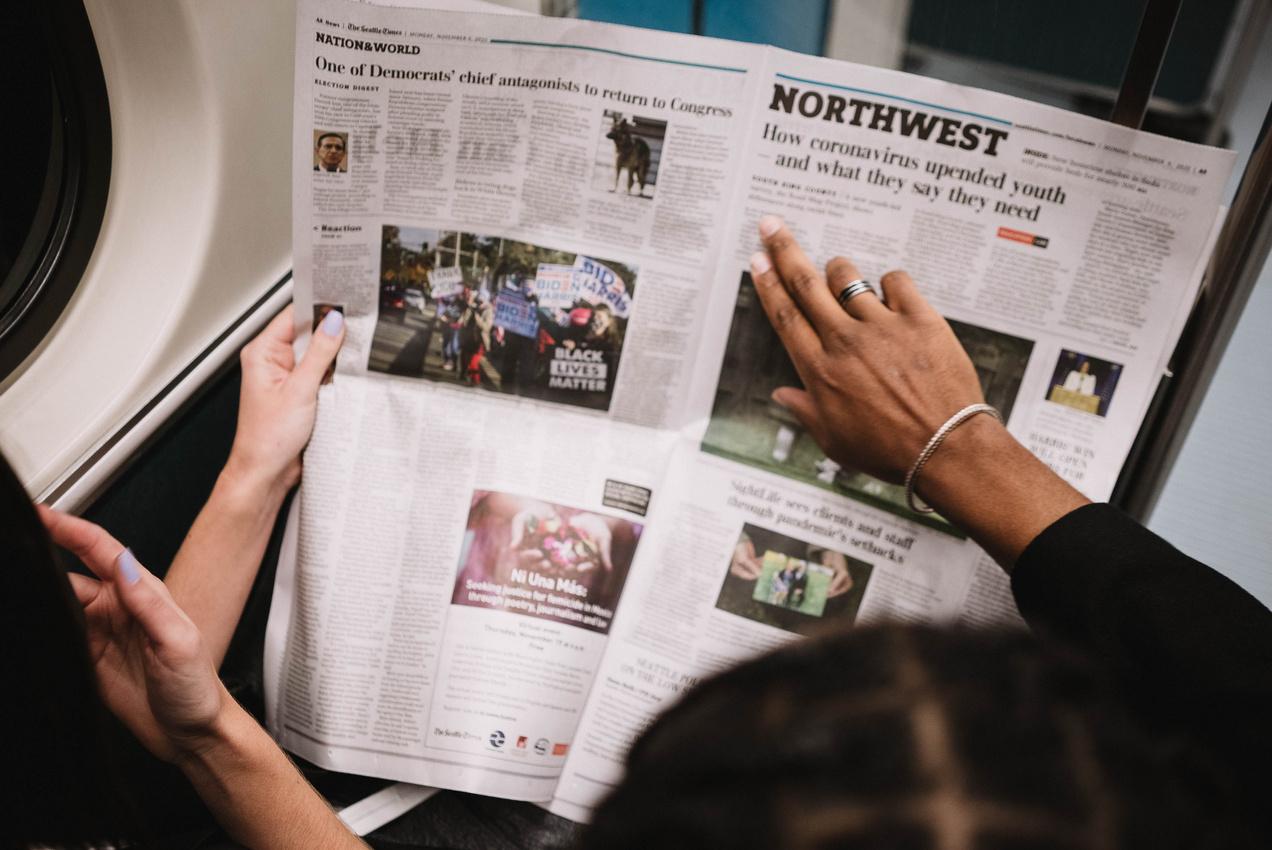 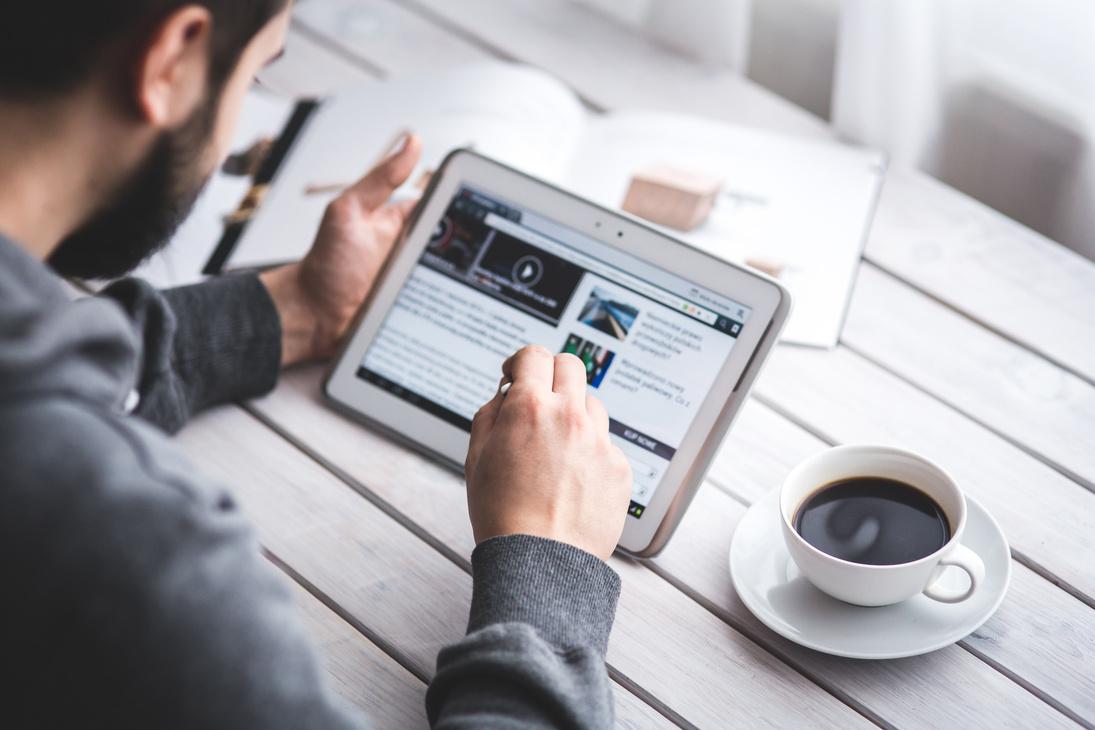 POINT 04
POINT 05
POINT 06
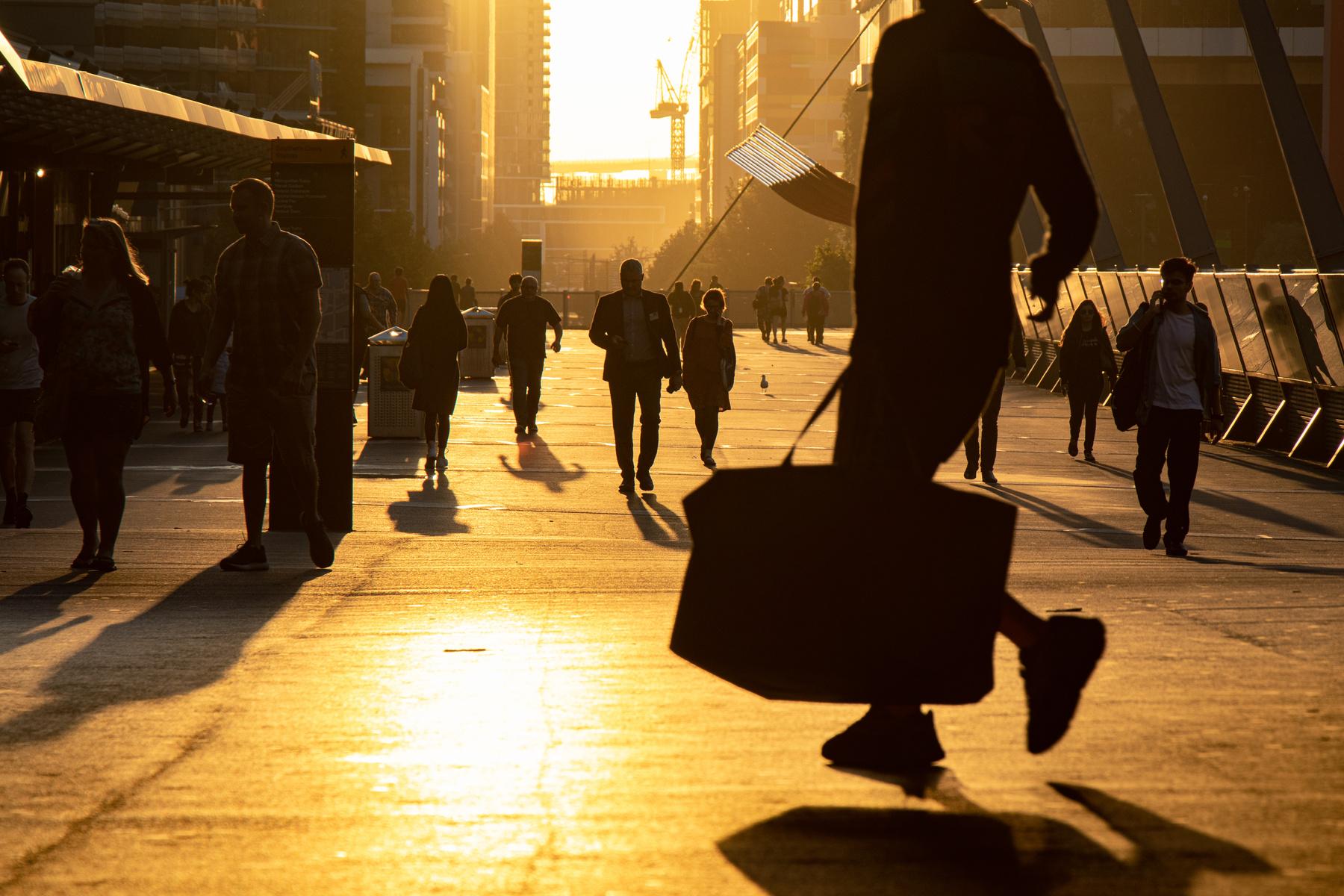 TOPIC HERE
Lorem ipsum odor amet, consectetuer adipiscing elit. Et laoreet egestas egestas sollicitudin; eleifend ac risus. Auctor pretium consectetur rhoncus morbi torquent phasellus vehicula habitasse vivamus.
Notes:
Lorem ipsum odor amet, consectetuer adipiscing elit. Et laoreet egestas egestas sollicitudin; eleifend ac risus.
YEAR-END PERFORMANCE REVIEW
2024
"Success in business requires training and discipline and hard work. But if you’re not frightened by these things, the opportunities are just as great today as they ever were."
– DAVID ROCKEFELLER
END OF PRESENTATION
THANK YOU!
Lorem ipsum odor amet, consectetuer adipiscing elit. Et laoreet egestas egestas sollicitudin; eleifend ac risus.
RESOURCE PAGE
Use these design resources in your Canva Presentation.
Fonts
Design Elements
This presentation template
uses the following free fonts:
TITLES:
INTER

HEADERS:
INTER

BODY COPY:
INTER
You can find these fonts online too.
Colors
#151718
#F9B61A
#FFDE59
#4A4B4C
#FFFEF9
DON'T FORGET TO DELETE THIS PAGE BEFORE PRESENTING.
CREDITS
This presentation template is free for everyone to use thanks to the following:
for the presentation template
Pexels, Pixabay
for the photos
Happy designing!